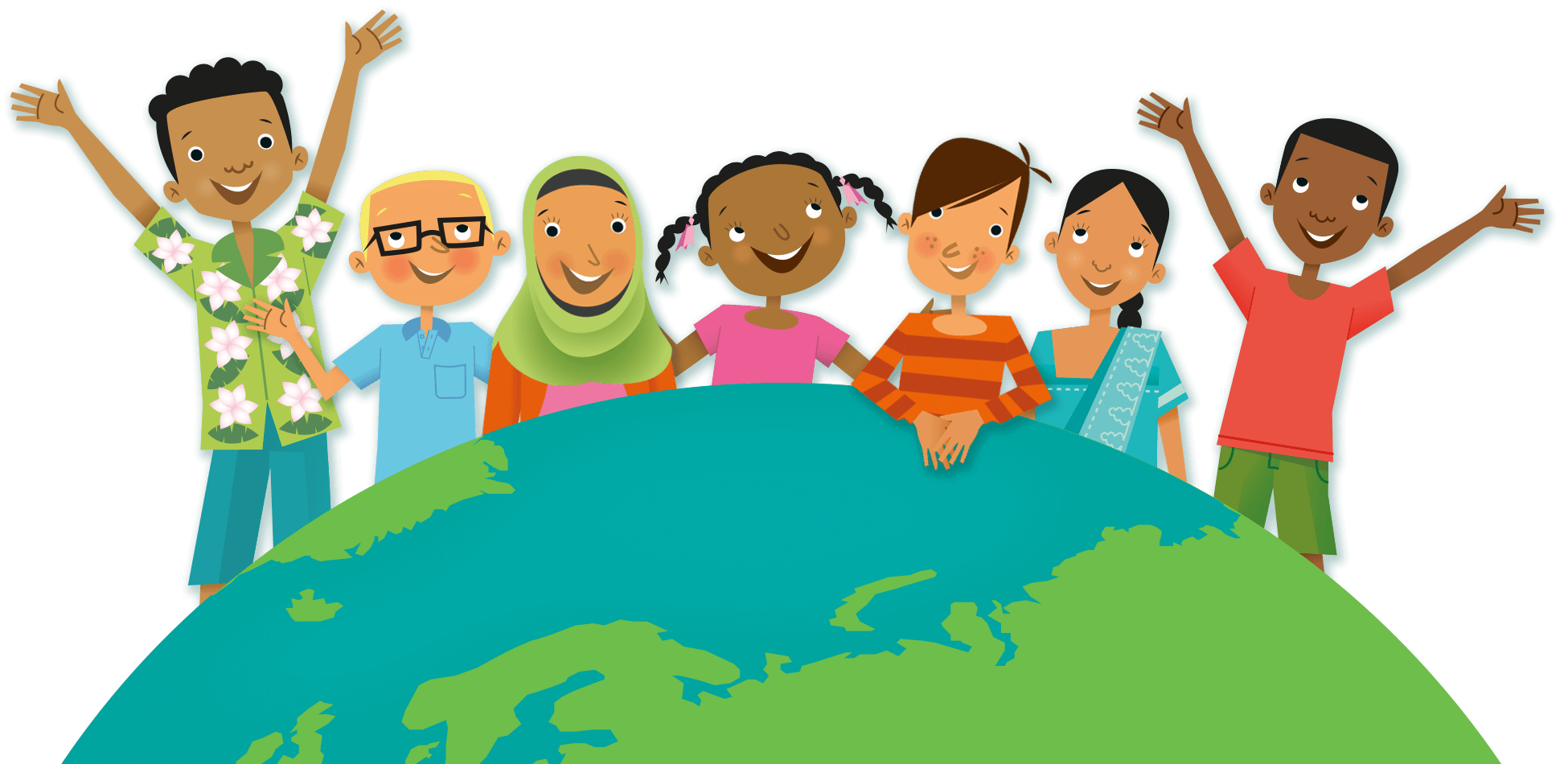 다문화가족 외국인 가족
글로벌 가족 에피소드 공모전 신청서
한국에 살면서 평소 문화차이로 생긴 일(에피소드)를 자유롭게 써주세요~
(내 나라에서 받아들이는 의미의 차이가 있으면 자세히…)